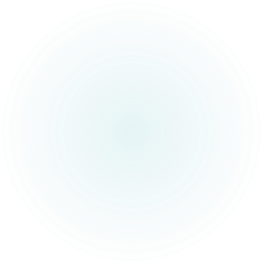 Analyzing the requirements of adults learning English and facilitating ongoing education and lifelong learning during periods of crises
RESEARCH PROPOSAL for the PhD programme

Doctorado en transferencias Interculturales e historicas en la europa Medival Mediterranea 

Phd candidate: Andra Dana Cozma
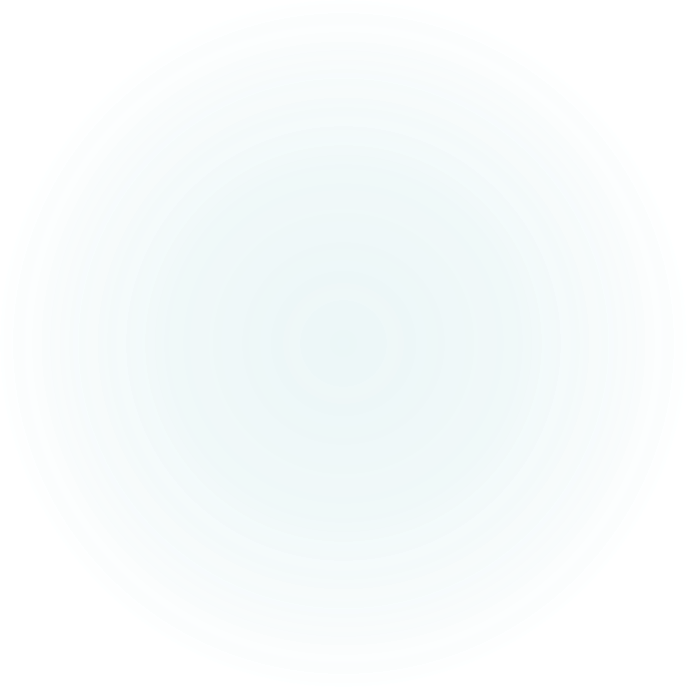 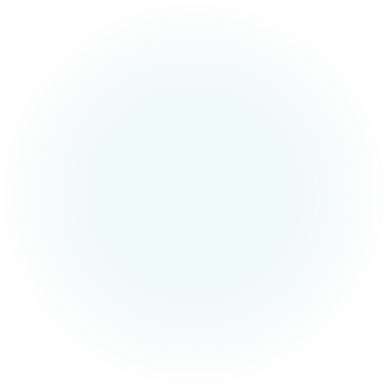 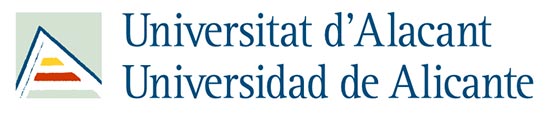 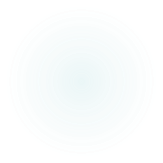 Few words about myself
Academic background 


Proffesional background
CONTEXT AND PURPOSE OF THE RESEARCH
Context of the research: 
TEFL (Teaching English as a Foreign Language) to adults  in the context of continuous education during difficult times 
Adapt the teaching methods and design materials according to the curriculum guidelines and to the unique characteristics of the specific group of learners 
Purpose of the research: 
to discover the English as a Foreign Language (EFL) learning needs of adults who attend courses in Greece and other European countries during the process of continuous education and lifelong learning in multicultural societies affected by crises (e.g. the Covid-19 crisis, the humanitarian crisis provoked by the war in Ukraine)
to examine how the role of adult educators that teach English language courses changed because of different world-wide crises(e.g. the Covid-19 pandemic crisis, the humanitarian crisis provoked by the war in Ukraine)
Theoretical and conceptual framework
The term ‘needs’ - ‘umbrella’ term including 
the wants, 
the lacks, 
the requirements, 
the motivations, 
the expectations and 
the obstacles encountered in the learning process by the learners (Bridley, 1984).
Adult learners - certain unique characteristics (Kokkos, 2000, Rogers, 2002, Sifakis, 2003):
They bring with them experiences and knowledge and they feel the need to utilize these experiences as sources for learning
They are active participants, responsible for their own learning and training and they must be actively involved in the process of syllabus design 
They come back to education with specific goals and have specific expectations about the learning process
They acquire new knowledge in their own way, using different strategies for learning and exhibiting various learning styles
They have competing interests and they encounter obstacles or difficulties in the education process
Research questions
Main question
Which are the EFL(English as a Foreign Language) learning and educational needs of adult students in the context of continuous education during difficult times (pandemic and war in Ukraine)?
Subquestion 1
Which are the attitudes, wants and expectations of adult students towards English language learning when they return to education during difficult times (pandemic and war in Ukraine)?
Subquestion 2
What are the EFL(English as a Foreign Language) learning styles of adult students that return to education during difficult times (pandemic and war in Ukraine)?
Subquestion 3
What EFL (English as a Foreign Language) learning strategies adult learners prefer to use when returning to education during difficult times (pandemic and war in Ukraine)?
Subquestion 4 
What are the lacks and obstacles encountered by adult students in learning English in the context of continuous education during difficult times (pandemic and war in Ukraine)?
Subquestion 5
How does the English teacher contribute to the processes of continuous education of adult students during difficult times (pandemic and war in Ukraine?
Research strategy
Descriptive research exploring the EFL (English as a Foreign Language) learning needs of different groups of adult students coming from different societies and affected by multiple crises
A quantitative methodological approach is favored because the main aim of the study is to obtain answers to the same questions from a representative majority of individuals enrolled in English language courses in Greece and other European countries.  
WHY using a quantitative methodology? 
more control over how the data will be gathered and interpreted
the data will be more precise, reliable, consistent and numerical
arrange the data using simple analytical methods
the data will have the form of numbers and statistics, arranged in tables or charts 
the data analysis will be relatively less time consuming using a statistical software
Research methodology
Data collection process 
Identify the variables
select the sample population 
choose appropriate collection methods for data
the pilot study
modifying, if needed, the collection methods and the different variables
collecting the data - Questionnaire
Research methodology
Foreseeable problems

Access to collecting the necessary data – to the groups of adult learners
Ethical issues - related to the people, the institutions and the information that need to be collected
Participants will be assured of anonymity and confidentiality throughout the stages of the research process. 
Informed consent will be obtained prior to the fulfilment of the questionnaires. 
If requested, the results of the study will be shared with the respondents. 
Personal safety - The target population is located inside different public institutions, and the individuals will complete the questionnaires during one of their English class
Research methodology
Research tool - The questionnaire 
Will include closed-types questions, which will be quick to complete and straightforward to code afterwards:
multiple-choice questions
category questions
ranking questions
rating-scales questions
Will include five sections:
Section 1: information related to demographic data such as age, gender, education, languages the respondents speak and current work situation, country of origin
Section 2: respondents will express their attitudes, wants and expectations towards English language learning when they return to education during difficult times 
Section 3: the respondents’ learning styles, preferences and strategies used when learning English while having to cope with different humanitarian crises
Section 4: difficulties (lacks and obstacles) respondents encounter in learning the English language in the context of continuous education during difficult times 
Section 5: respondents rank different English language skills according to degrees of importance and degrees of difficulty to learn the foreign language
Research methodology
Analysis of the research data
Statistical Package for Social Sciences software (SPSS)
descriptive and inferential statistics procedures 
the results will be presented in the form of tables, graphics and written work

Reliability and validity
Reliability refers to the consistency and accuracy of the results and their replicability in similar conditions - for the present research reliability cannot be proven. 
Validity assesses the suitability of the research tool and determines whether it measures what is supposed to be measuring - Validity might be improved through careful sampling, appropriate instrument implementation and appropriate statistical analysis of the data
Timetable
REFERENCES
Abu-Snoubar, T. (2017) An Evaluation of EFL Students’ Attitudes Toward English Language Learning In Terms Of Several Variables. International Journal of English Language Teaching 5(6): 18-34    at https://www.researchgate.net/publication/320467751_An_Evaluation_of_EFL_Students'_Attitudes_toward_English_Language_Learning_In_Terms_of_Several_Variables 
Ahmed, S. (2015) Attitudes towards English Language Learning among EFL Learners at UMSKAL. Journal of Education and Practice 6(18): 6-16 at www.iiste.org 
Athanasiou, A. et all (2014) Εγχειρίδιο Προς Εκπαιδευτές Ενηλίκων - Βασικές Αρχές Διδασκαλίας Ενηλίκων Που Ανήκουν Σε Ευάλωτες Ομάδες Πληθυσμού. Πανεπιστήμιου Frederick, 1-70 
Burgess, T. (2001) A general introduction to the design of questionnaires for survey research 1.1. University of Leeds, 1-27
Creswell, J. (2015) Educational research: Planning, conducting, and evaluating quantitative and qualitative research (5th ed.). Boston, MA: Pearson
REFERENCES
EAEA (2022), European Association for the Education of Adults, Available at: https://eaea.org/our-work/projects3/lse-database-good-practice-public-second-chance-schools-public-adult-education-school/. 
Kazantzi, Ε. & Zafiri, Μ. (2019) EFL at Greek Second Chance Schools: Examining the Learning Needs of Muslim Adult Learners. World Journal of English Language 9(2): 74-87 at http://wjel.sciedupress.com
Leung, W. (2001) How to design a questionnaire. Student BMJ 9: 187-189 
MINISTRY OF EDUCATION, RESEARCH AND RELIGIOUS AFFAIRS. Teaching of English per levels of competency. Government Gazette, 2/2732. Athens: Greece. Available at: http://www.minedu.gov.gr/publications/docs2016/aggliki.pdf.
REFERENCES
Sabah, A. & Ibrahim, M. (2016) ESP Needs Analysis: A Case Study of PEH Students, University of Khartoum. Sino-US English Teaching 13(12): 905-923 at https://www.researchgate.net/publication/311972551_ESP_Needs_Analysis_A_Case_Study_of_PEH_Students_University_of_Khartoum 
Tipas et all (2014) ΠΙΣΤΟΠΟΙΗΣΗ ΕΚΠΑΙΔΕΥΤΙΚΗΣ ΕΠΑΡΚΕΙΑΣ - Εκπαιδευτών Ενηλίκων της Μη Τυπικής Εκπαίδευσης. Υπουργείο Εργασίας, Κοινωνικής Ασφάλισης Και Πρόνοιας at www.eoppep.gr 
Tzotzou, M. (2014) Designing and administering a needs analysis survey to primary school learners about EFL learning: A case study. Preschool & Primary Education 2(1): 59-82 at https://www.researchgate.net/publication/268811602_Designing_and_Administering_a_Needs_Analysis_Survey_to_Primary_School_Learners_about_EFL_learning_a_Case_Study
Thank you for your attention !!!